«Развитие познавательных способностей у детей старшего дошкольного возраста в условиях 
ЦОС «МЭО Детский сад»»


Абдурахмонова 
Александра Валерьевна
Воспитатель 
МАДОУ детский сад 583, 
г. Екатеринбург
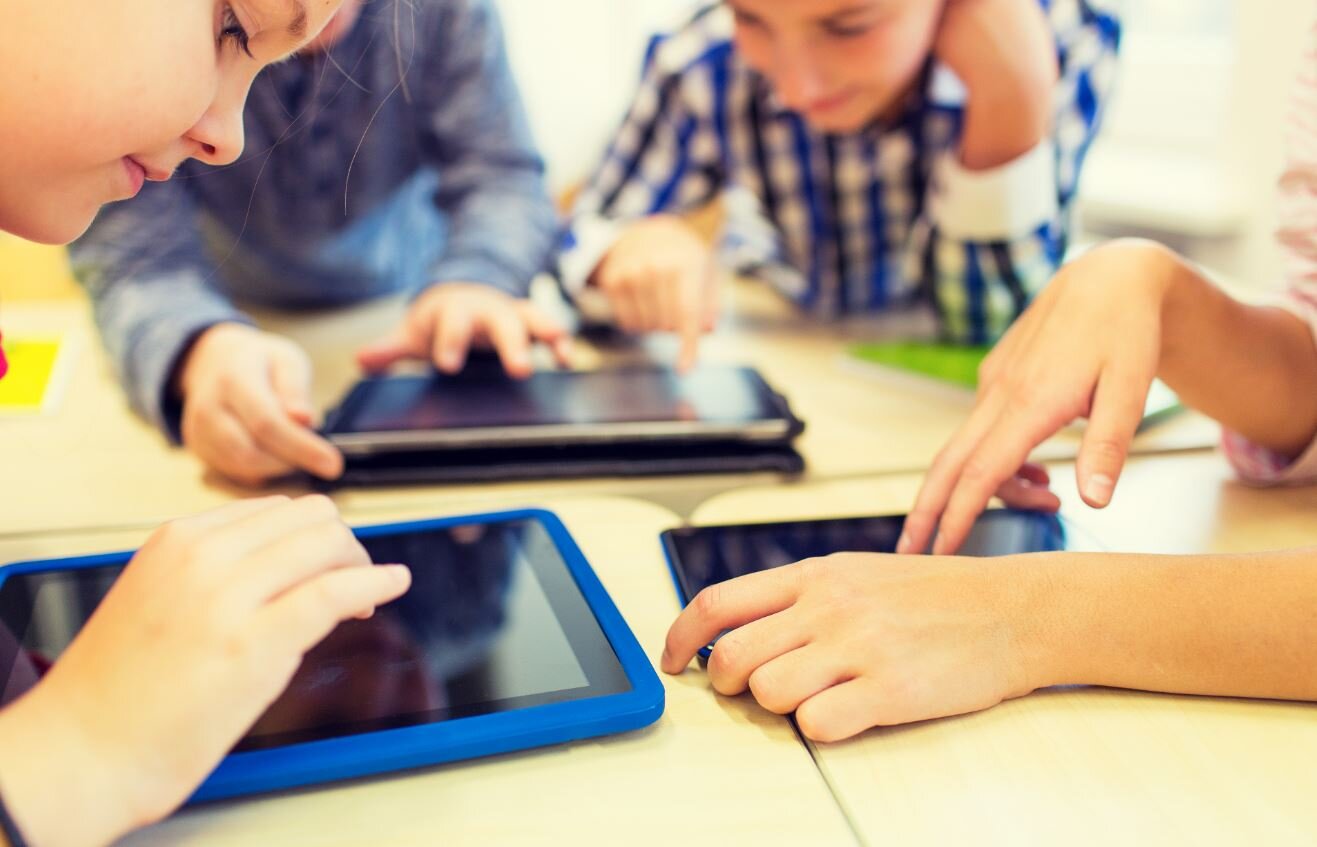 «Чем больше ребёнок видел, слышал и переживал, тем больше он знает, и усвоил,  тем значительнее и продуктивнее при других равных условиях будет его творческая, исследовательская деятельность»

Л.С.Выгодский
Цель:  использование  платформы МЭО -  как  инструмента,  обеспечивающего развитие познавательных способностей детей старшего дошкольного возраста  для решения единых  методологических целей и задач.
ЗАДАЧИ:
1. Повышать познавательную активность детей старшего дошкольного возраста;
2. Способствовать развитию   познавательных процессов: восприятия, внимания, памяти,  мышления.
3. Формировать основы информационной культуры личности детей дошкольного возраста;
4. Повышать мотивацию детей старшего дошкольного возраста во время проведения НОД.
Формирование элементарных математических представлений
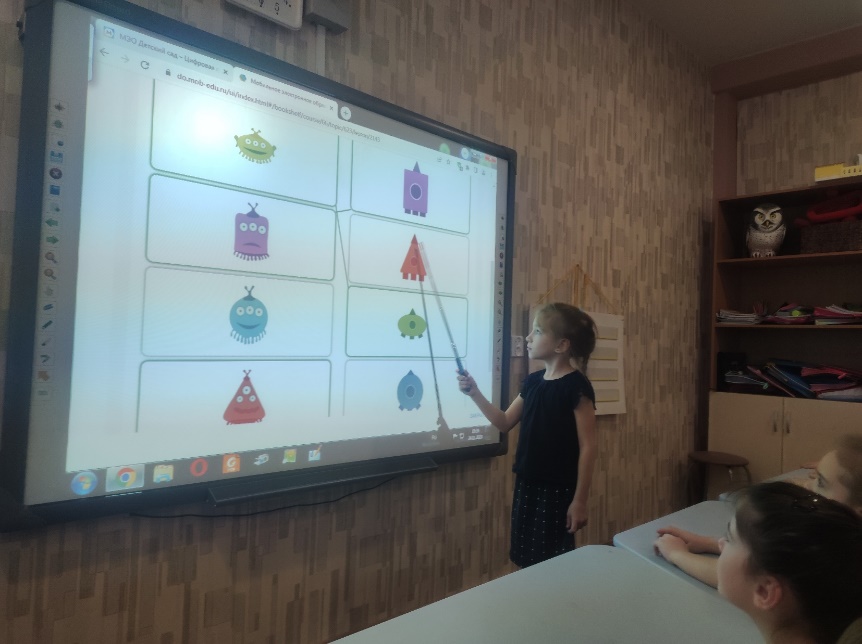 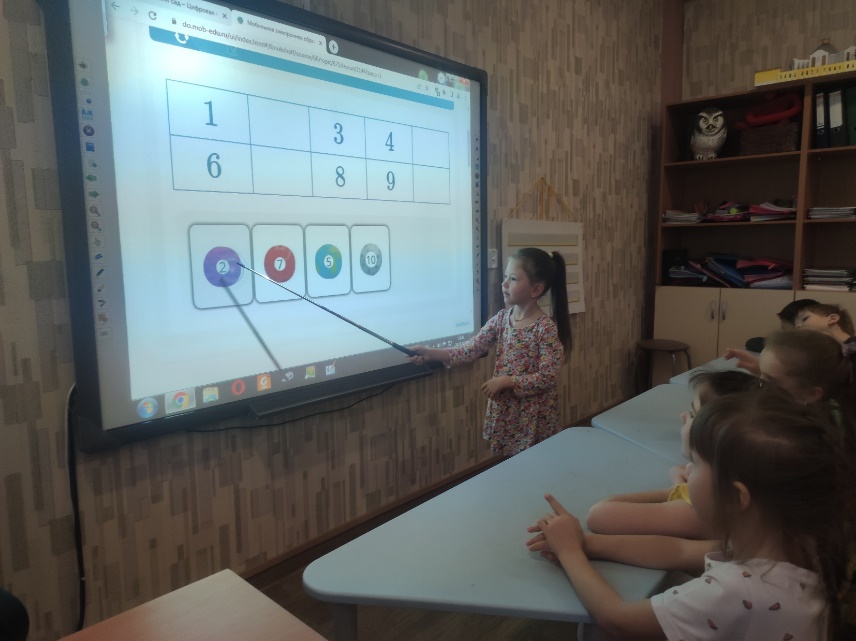 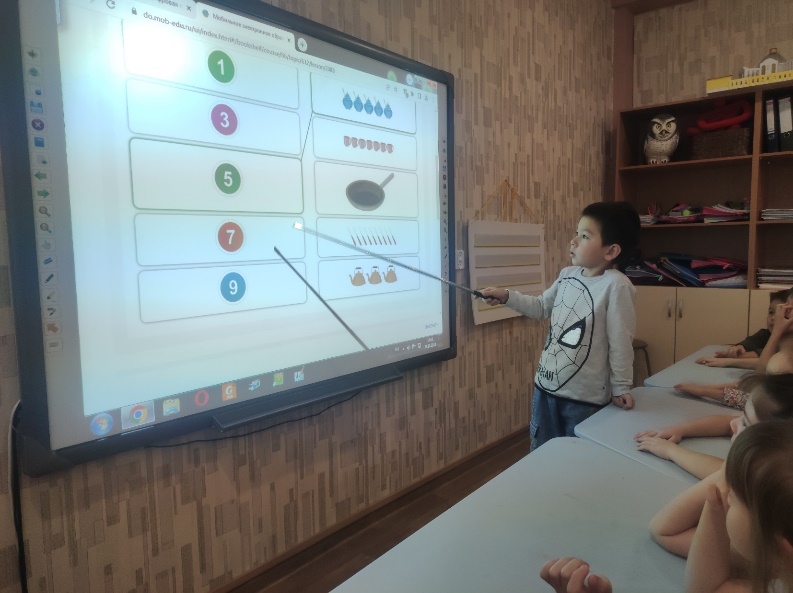 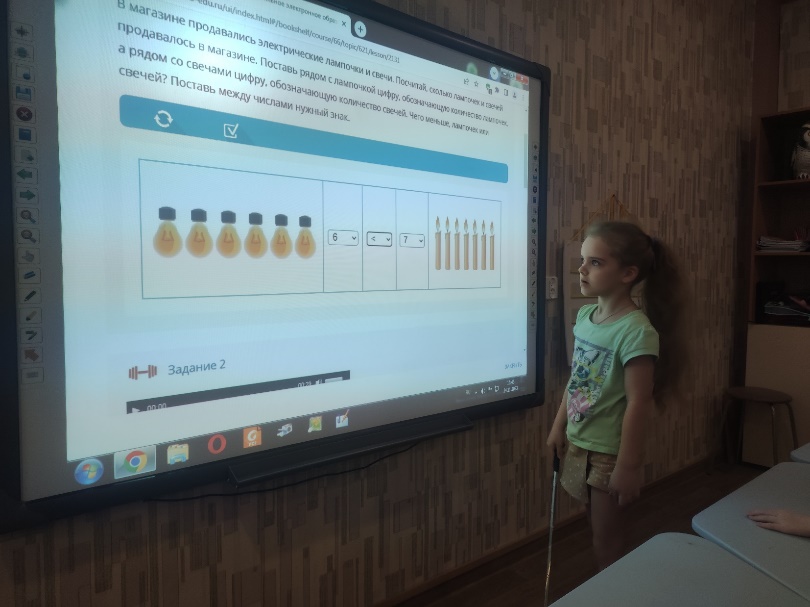 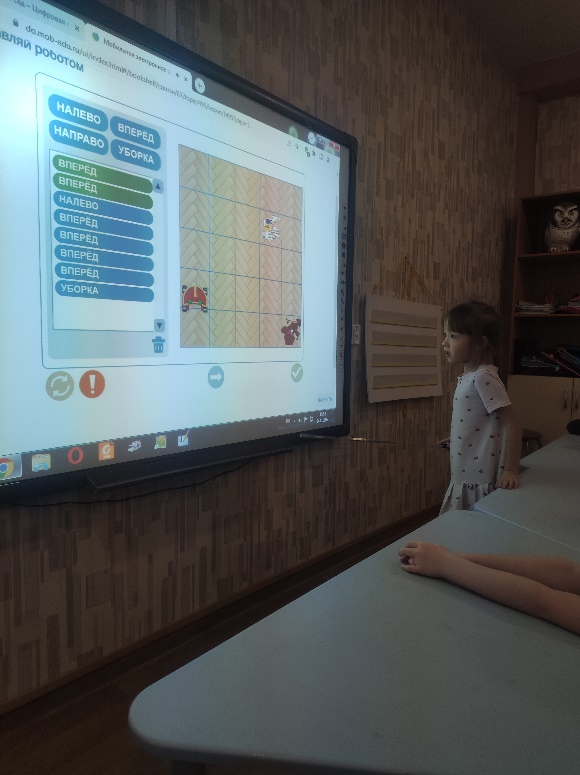 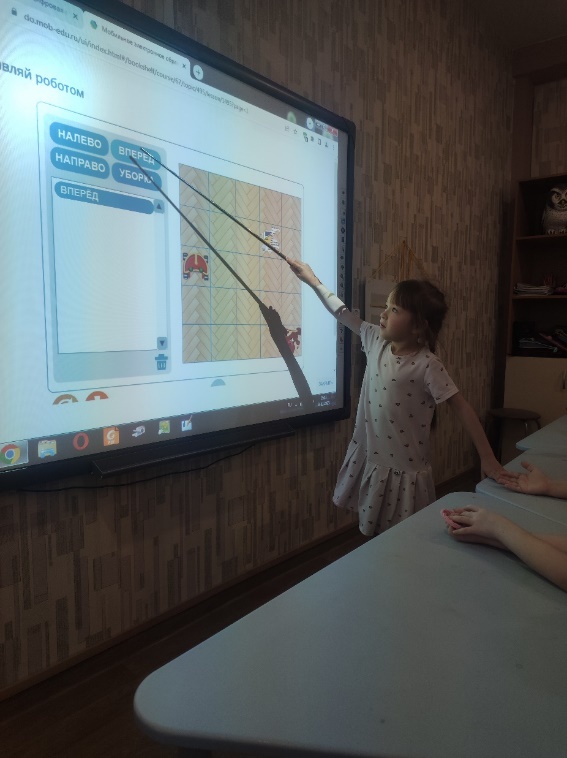 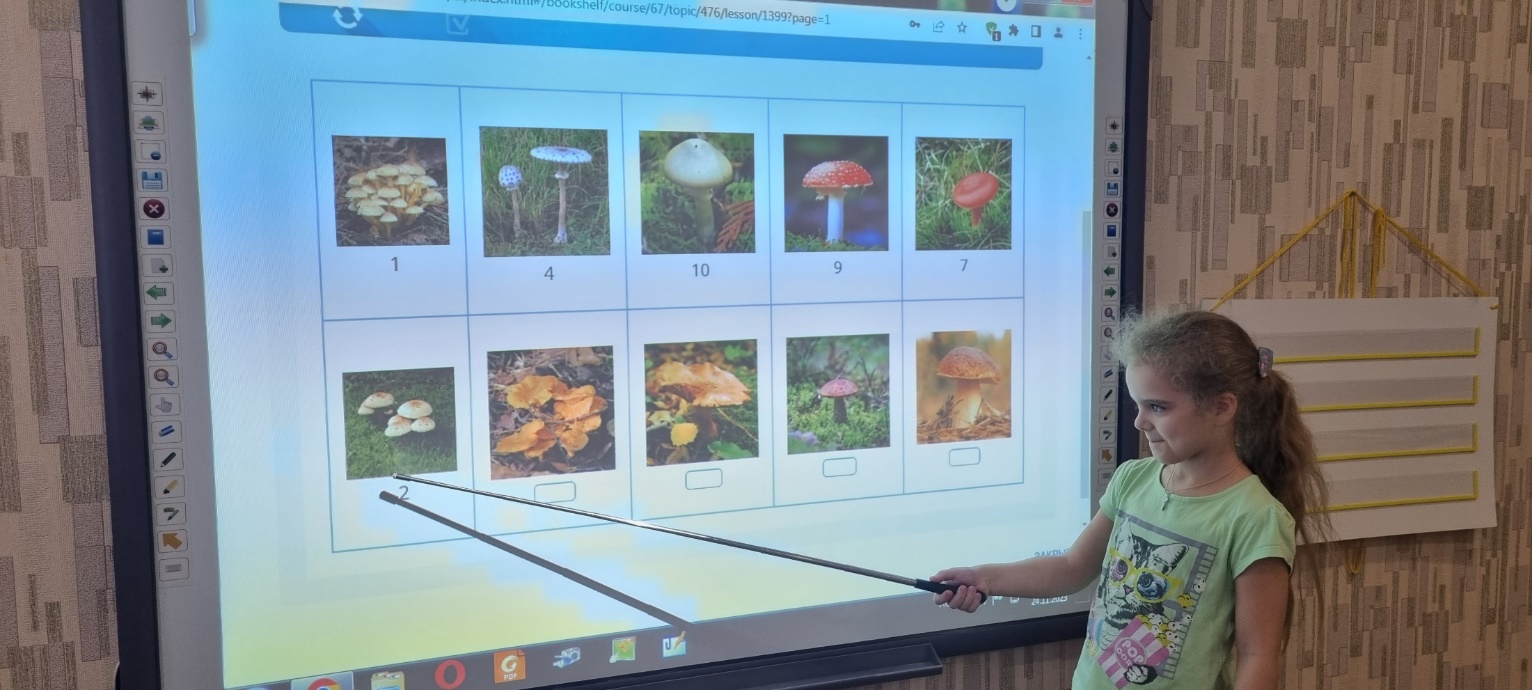 Развитие познавательно-исследовательской деятельности
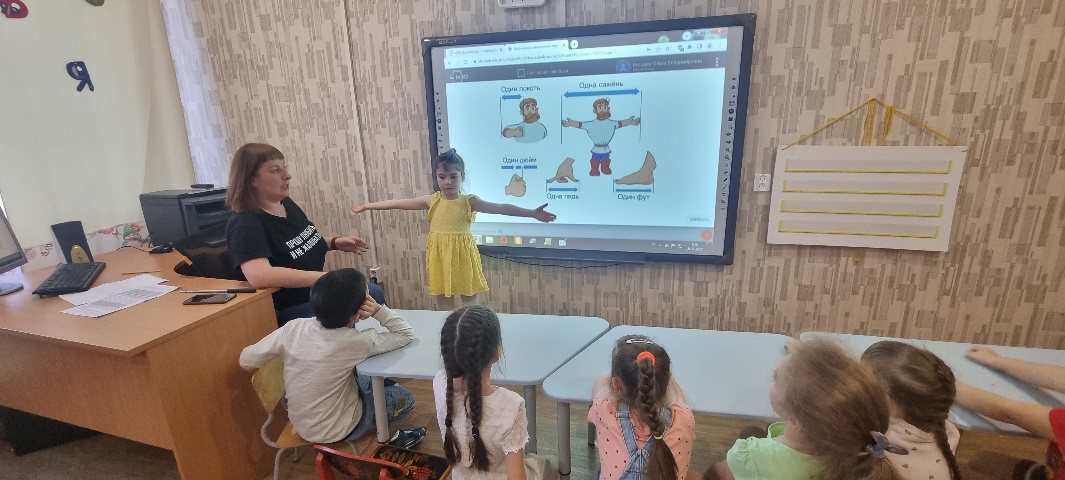 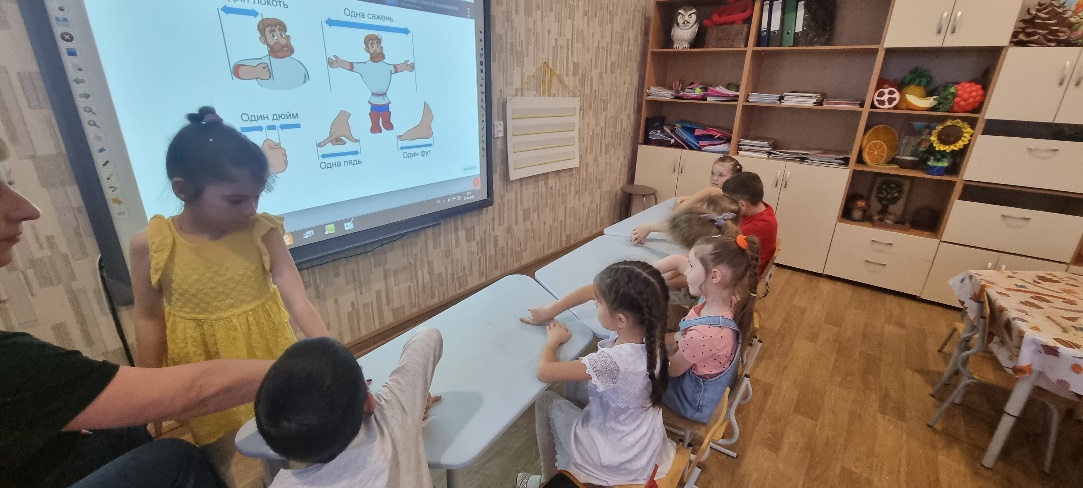 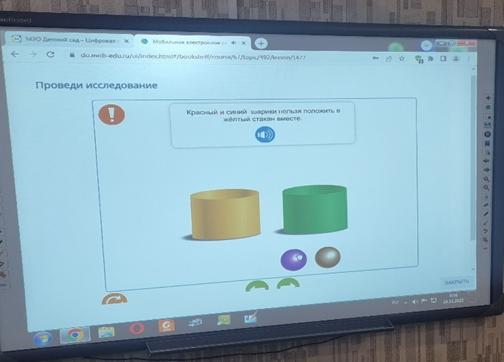 Ознакомление с предметным окружением:
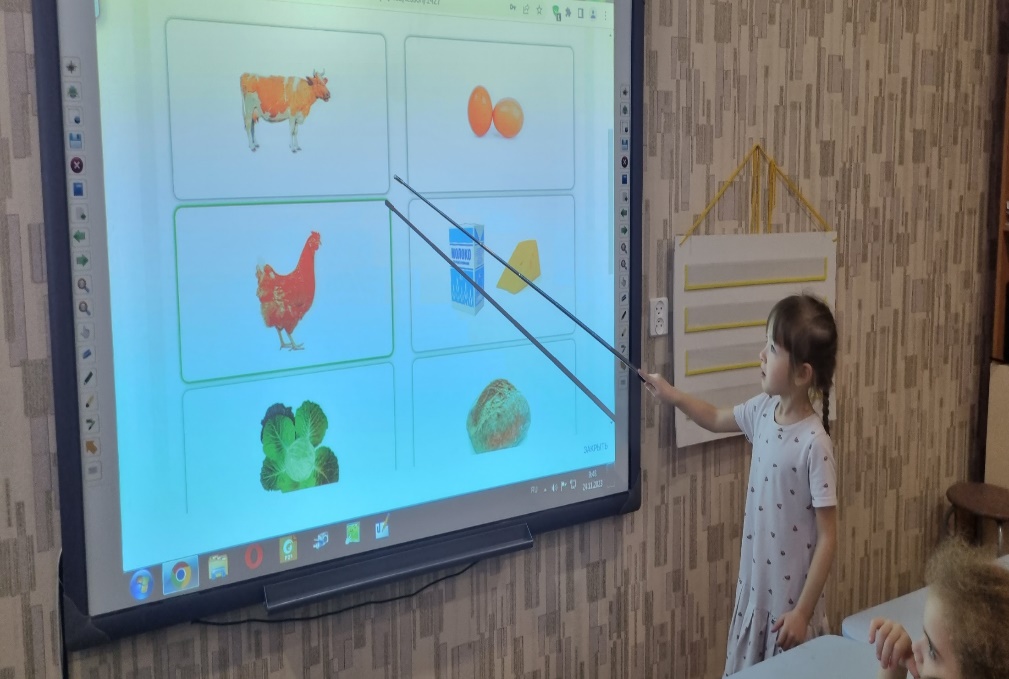 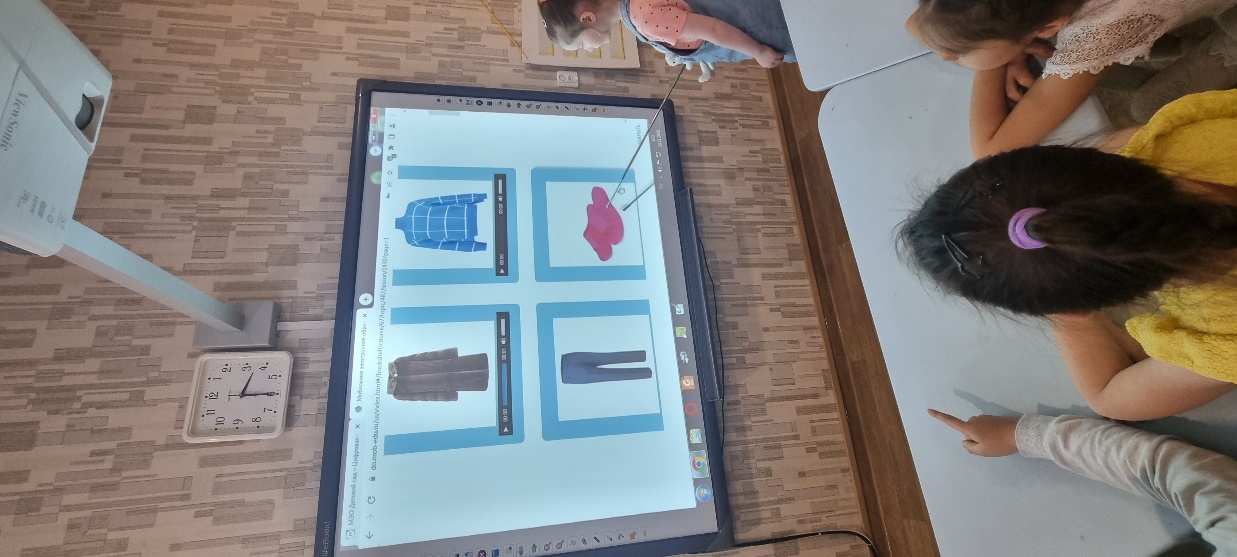 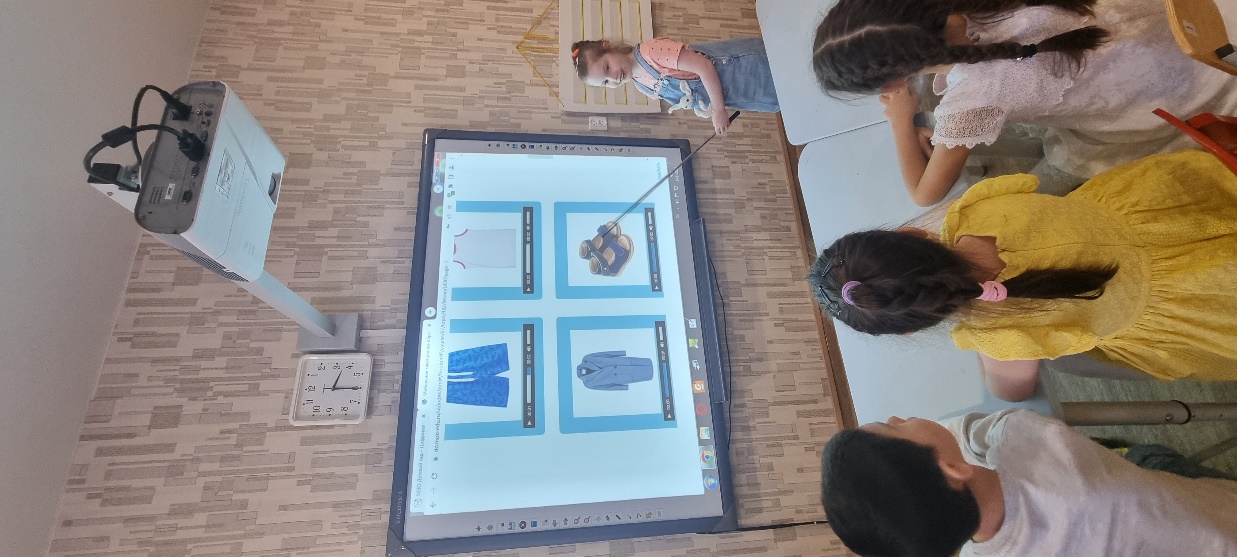 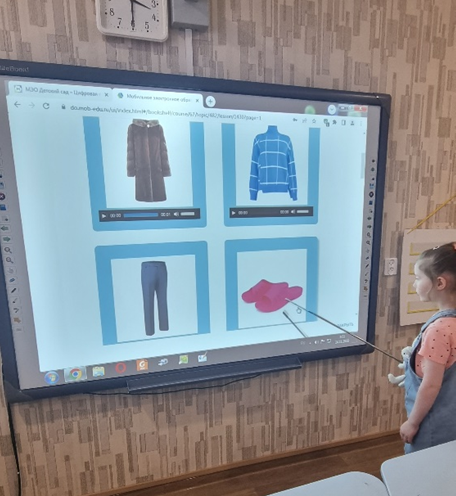 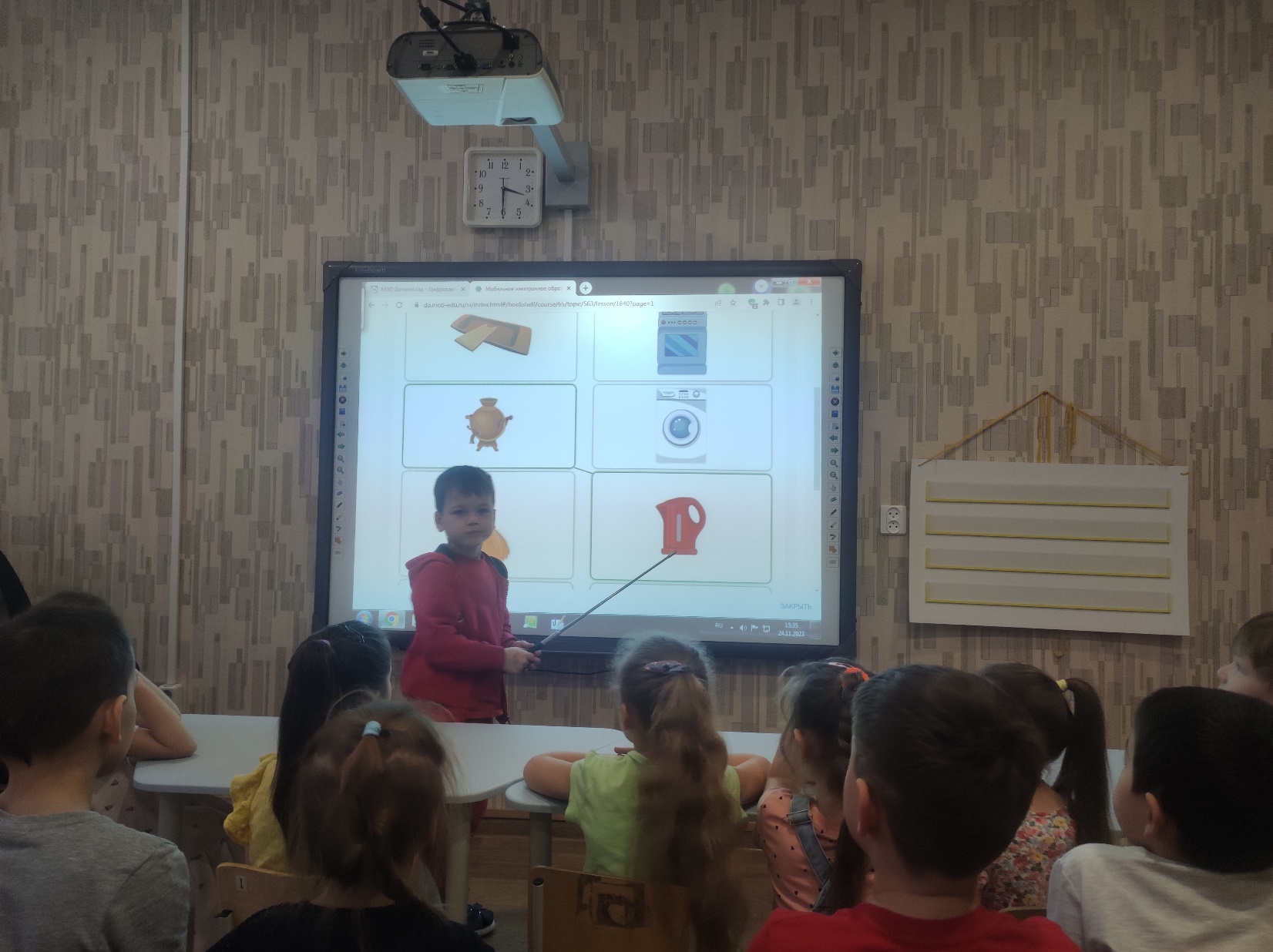 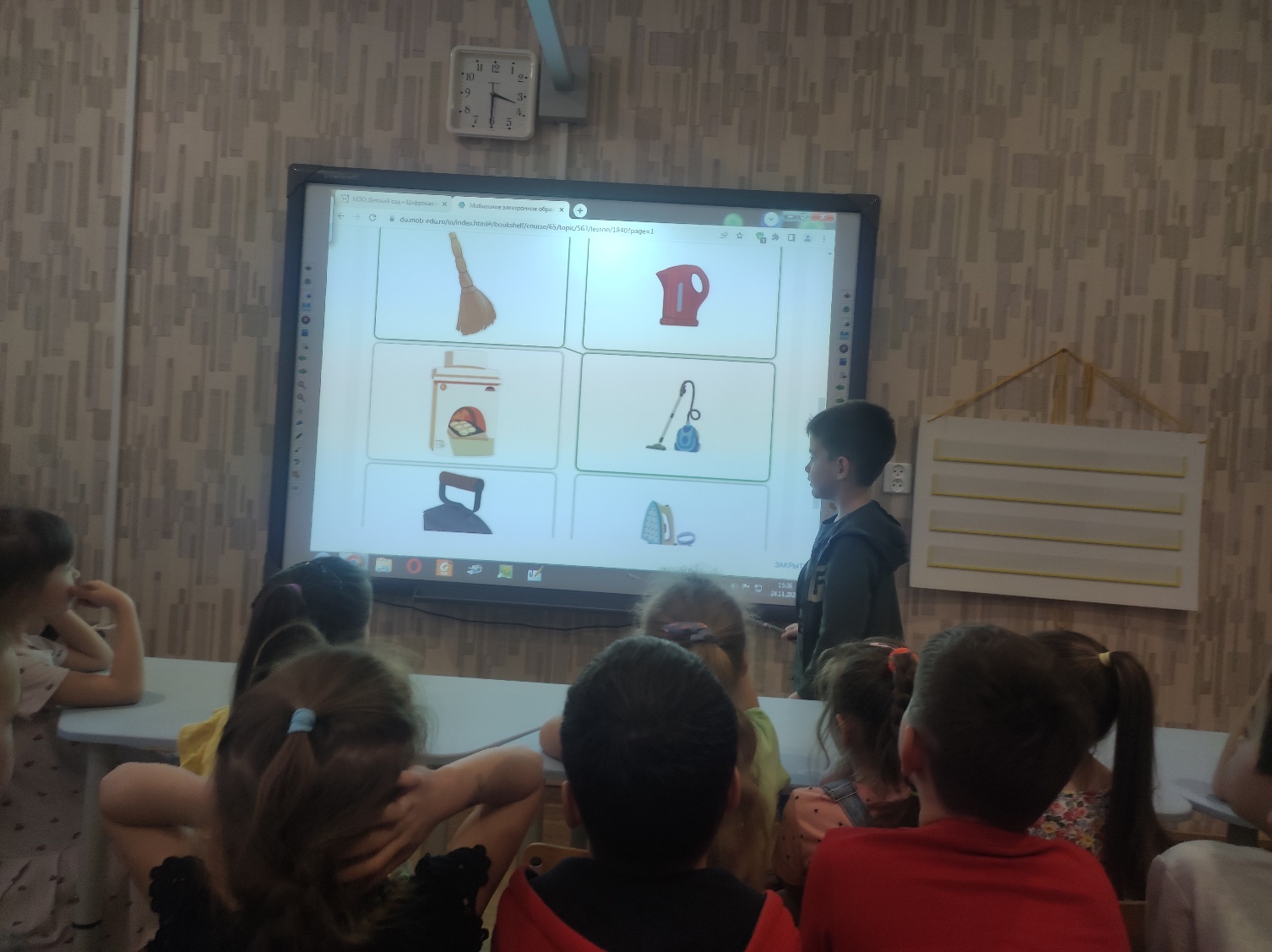 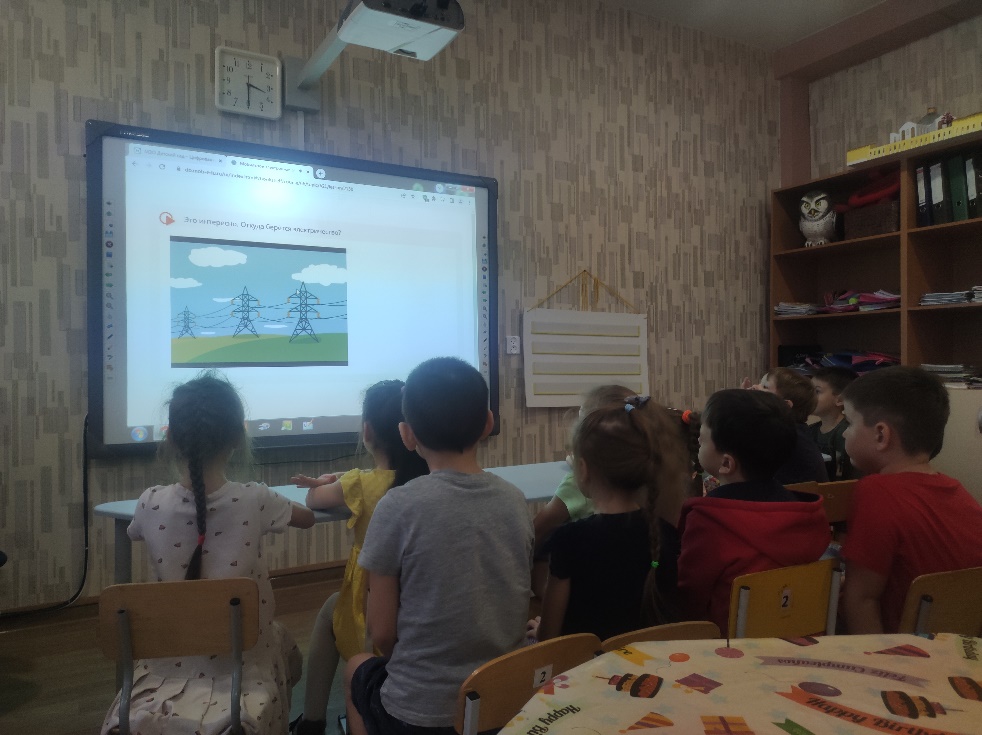 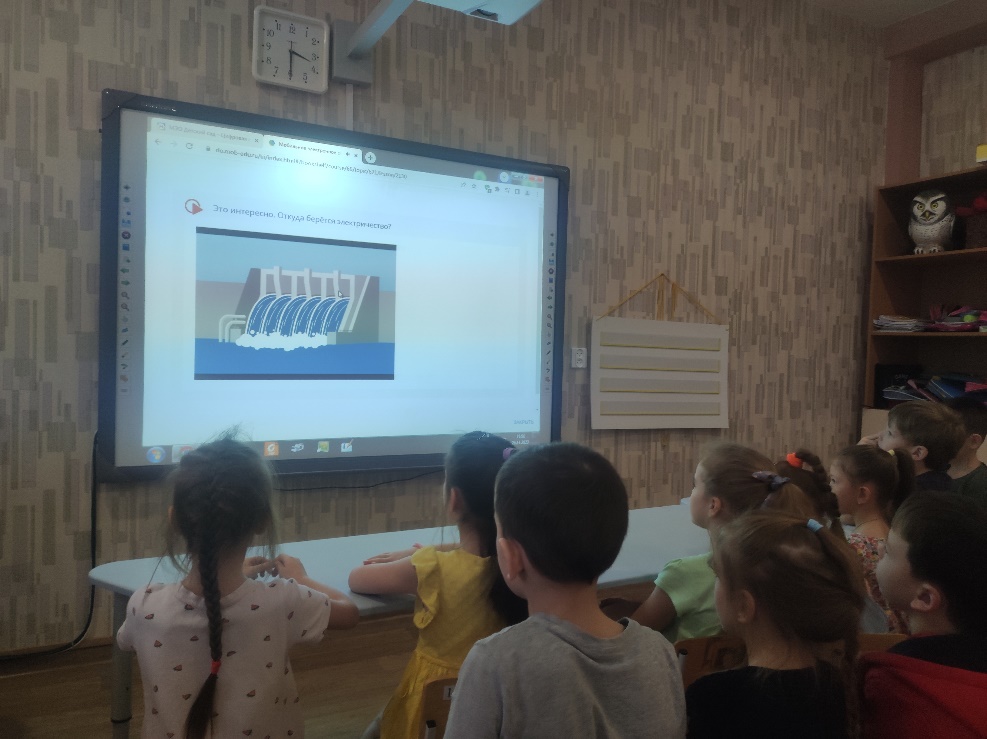 Ознакомление с социальным миром:
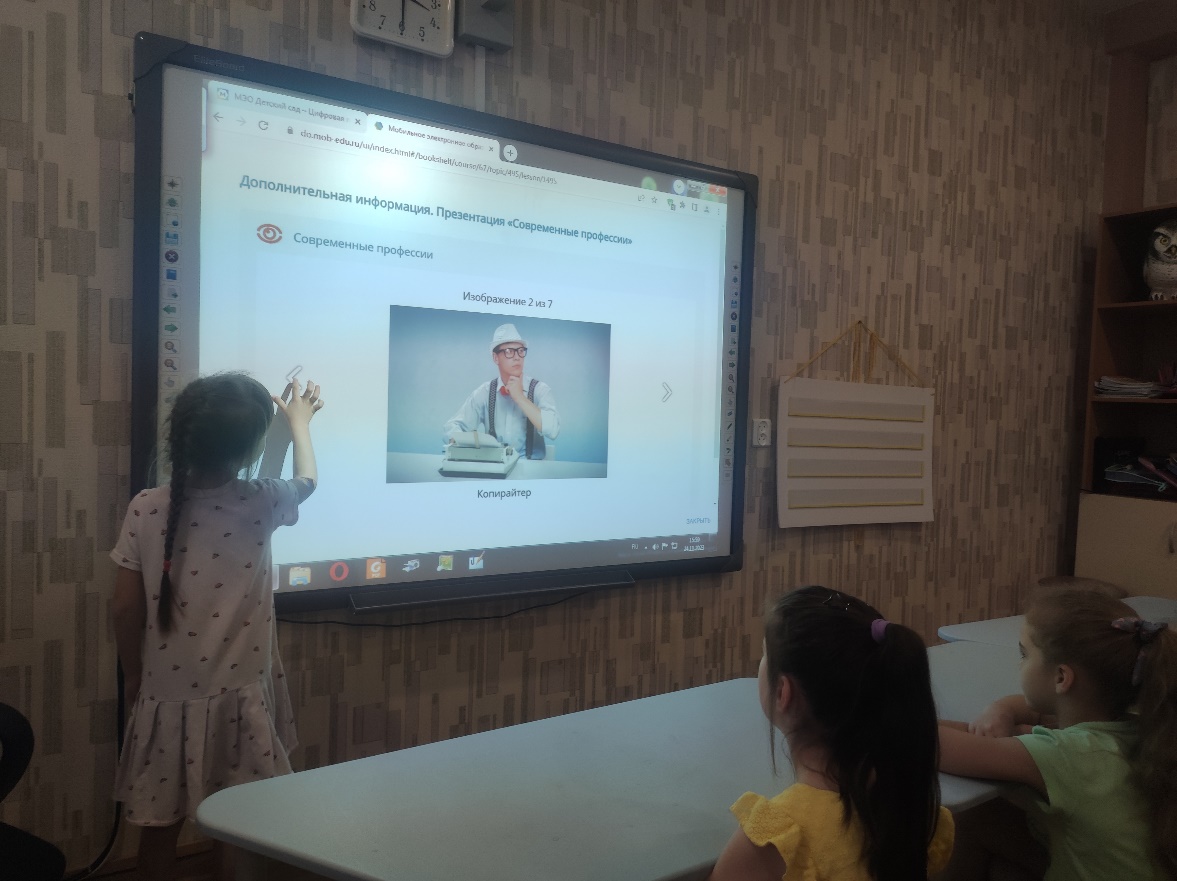 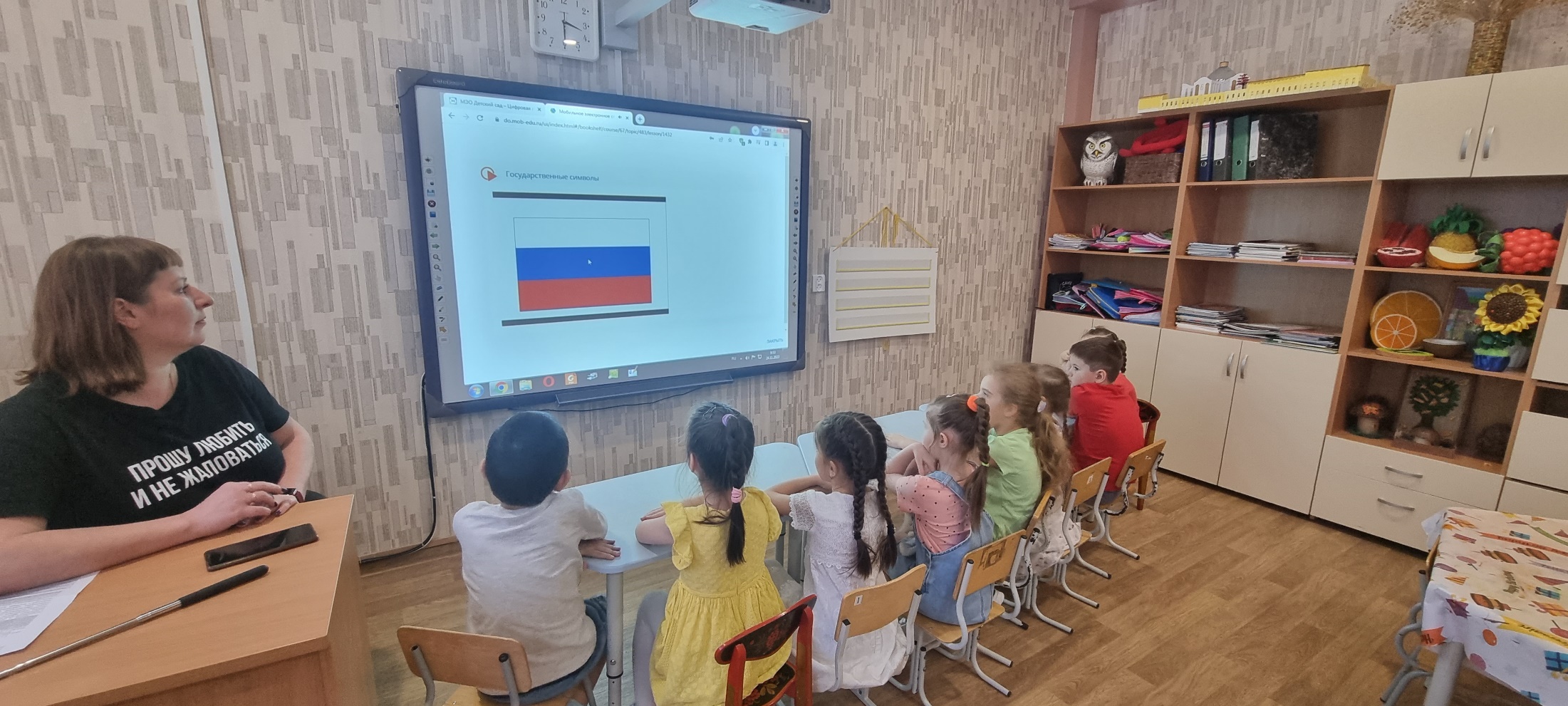 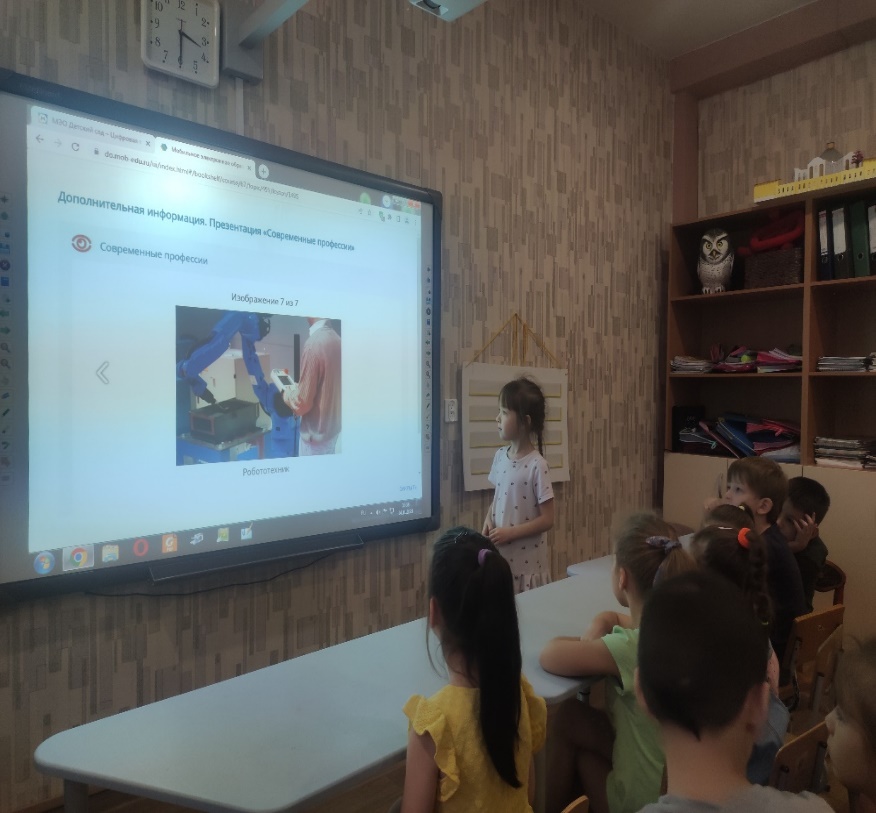 Ознакомление с миром природы:
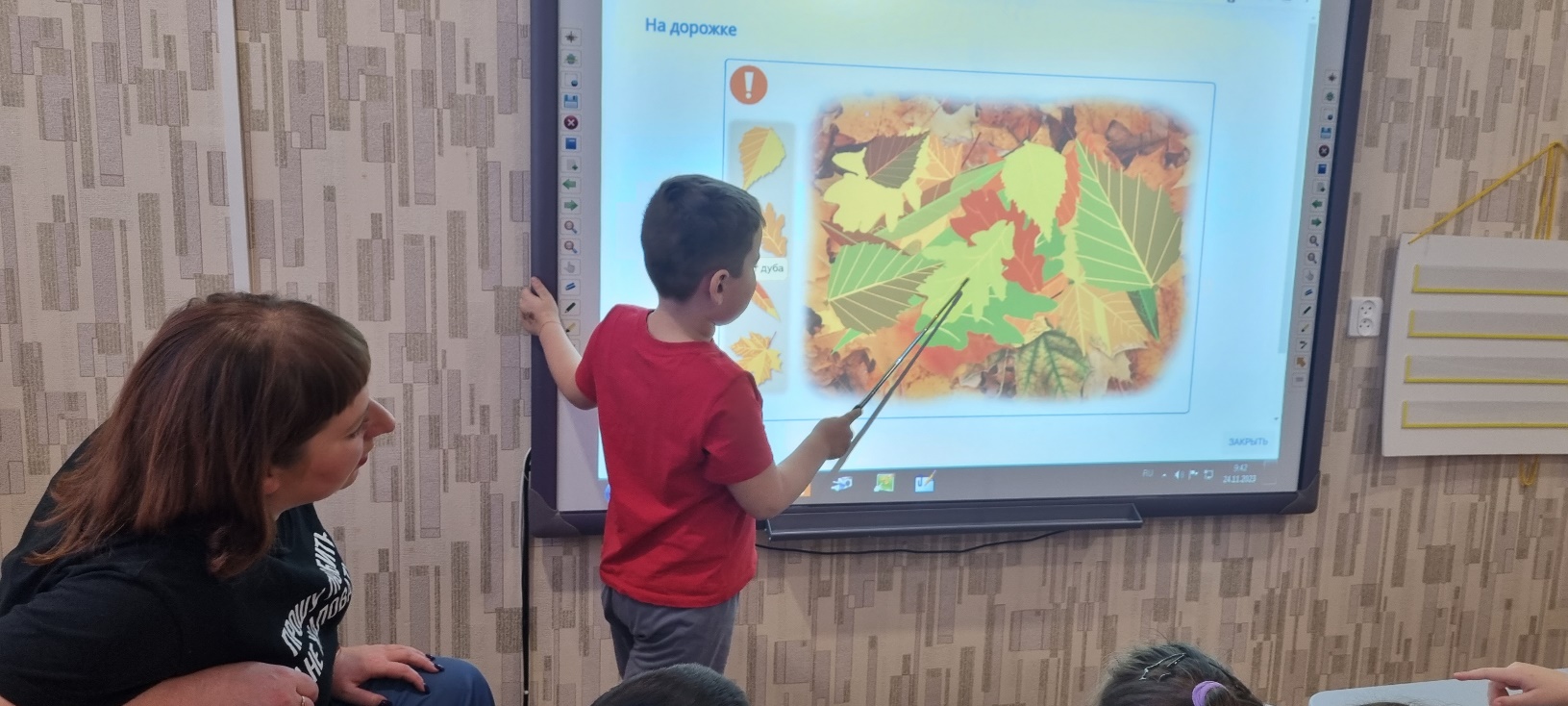 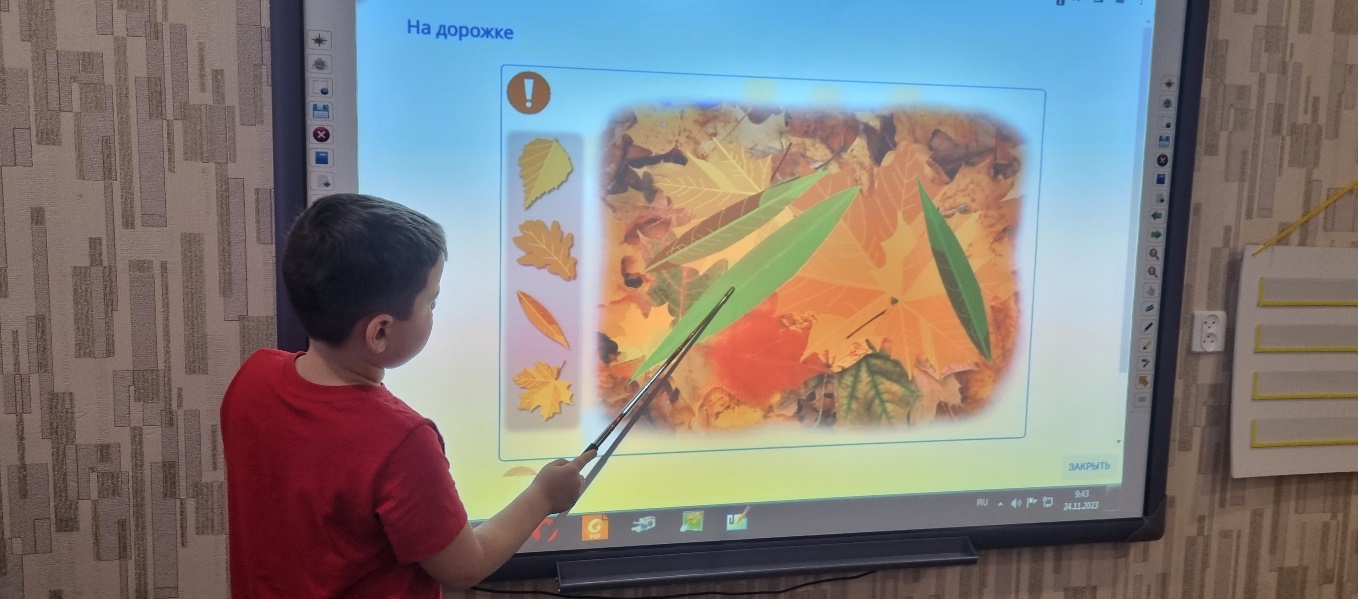 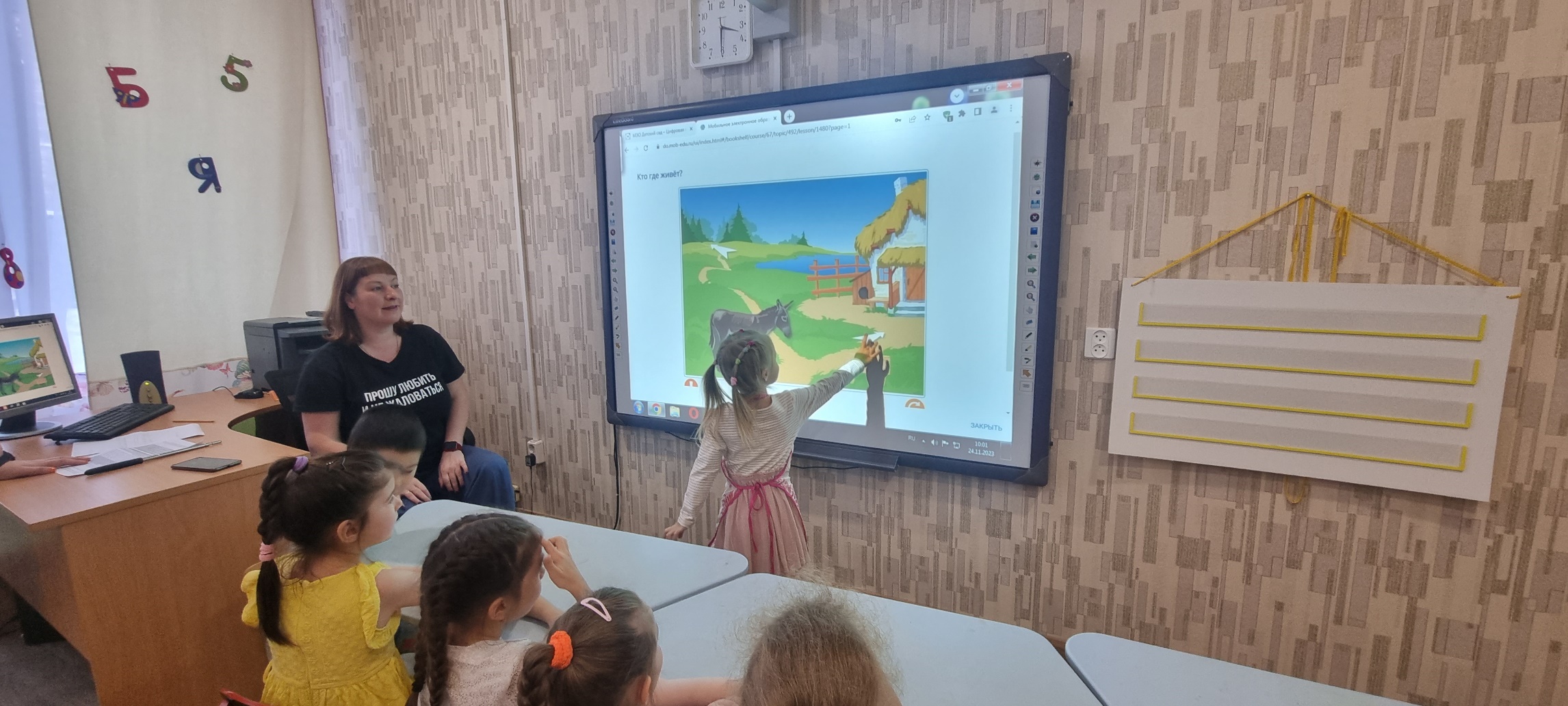 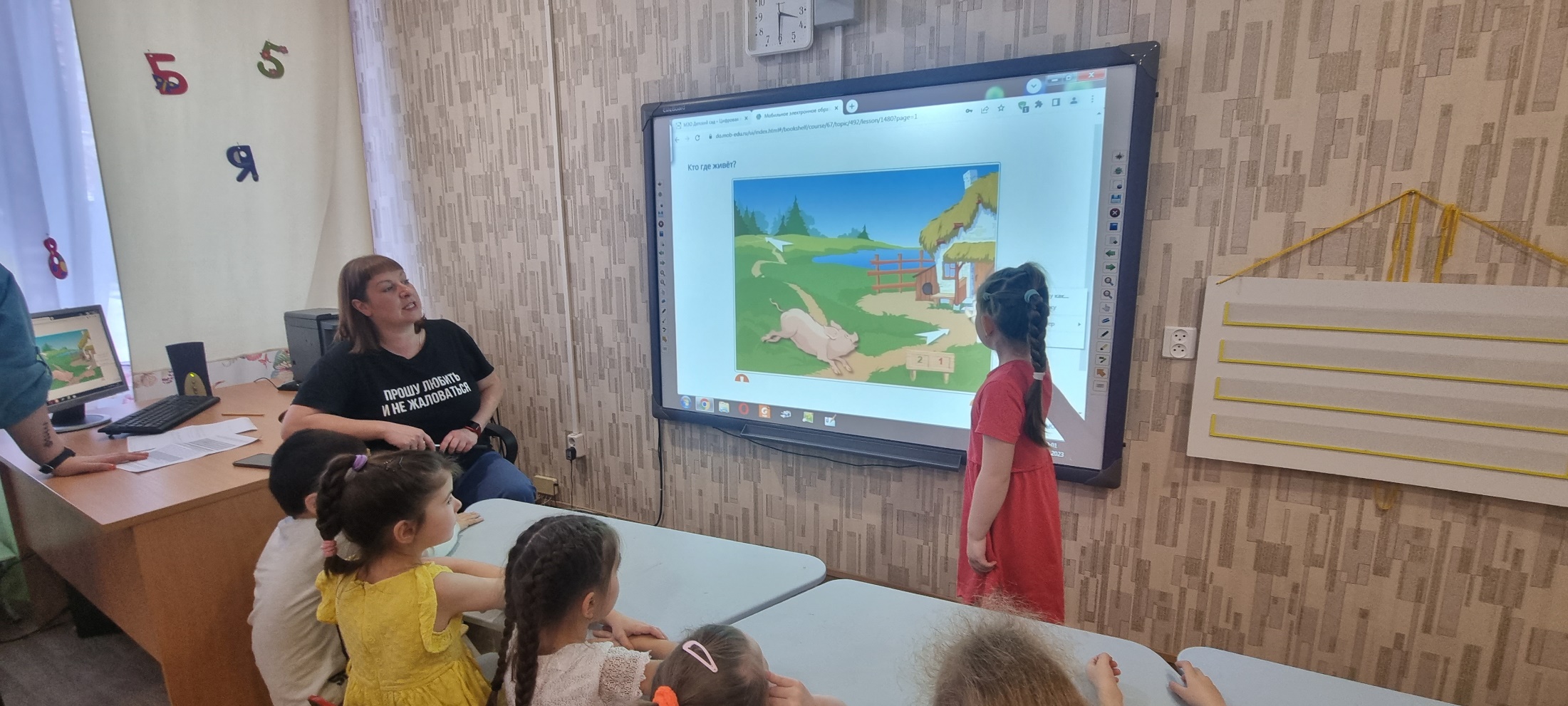 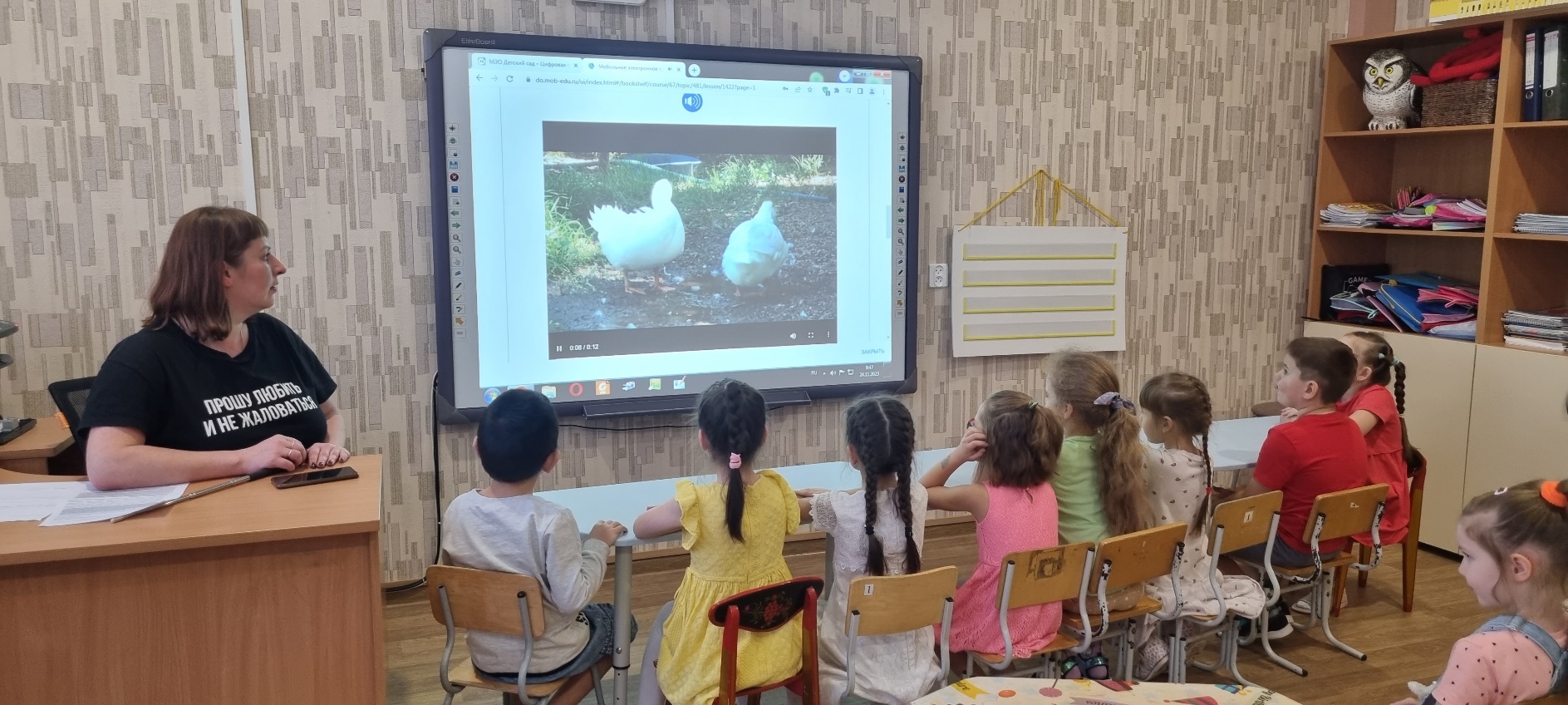 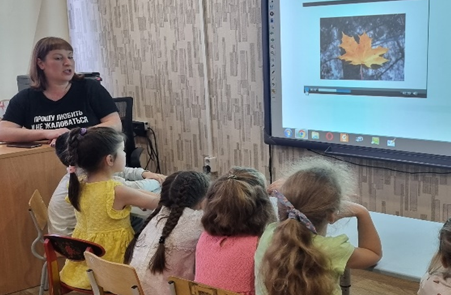 Взаимодействие со специалистами
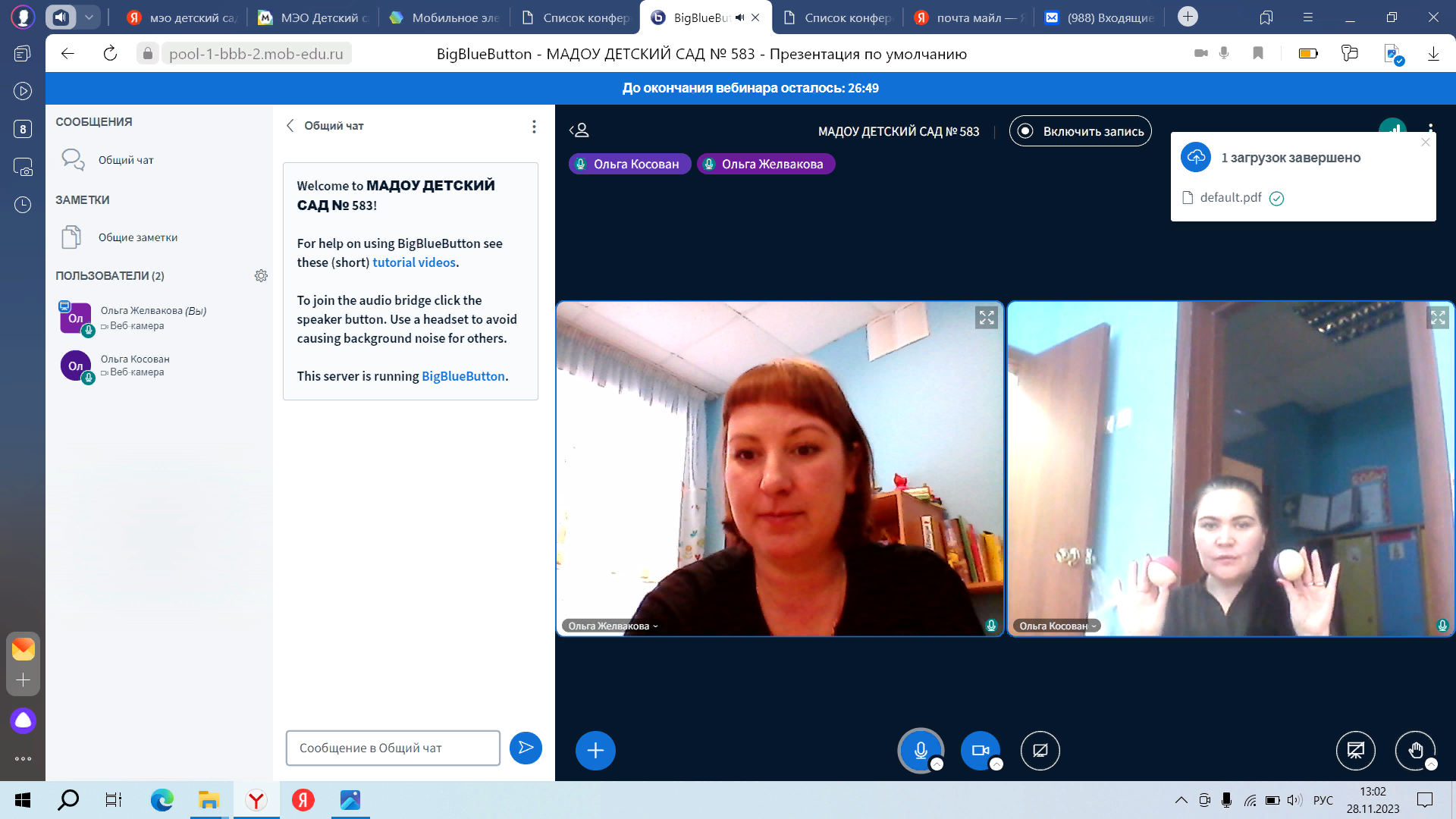 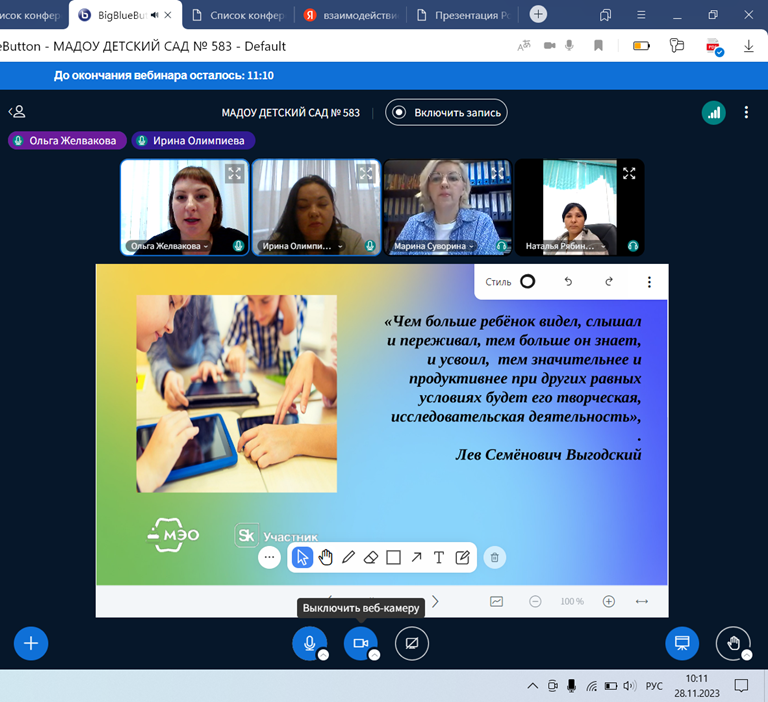 Индивидуальная работа с детьми дошкольного возраста
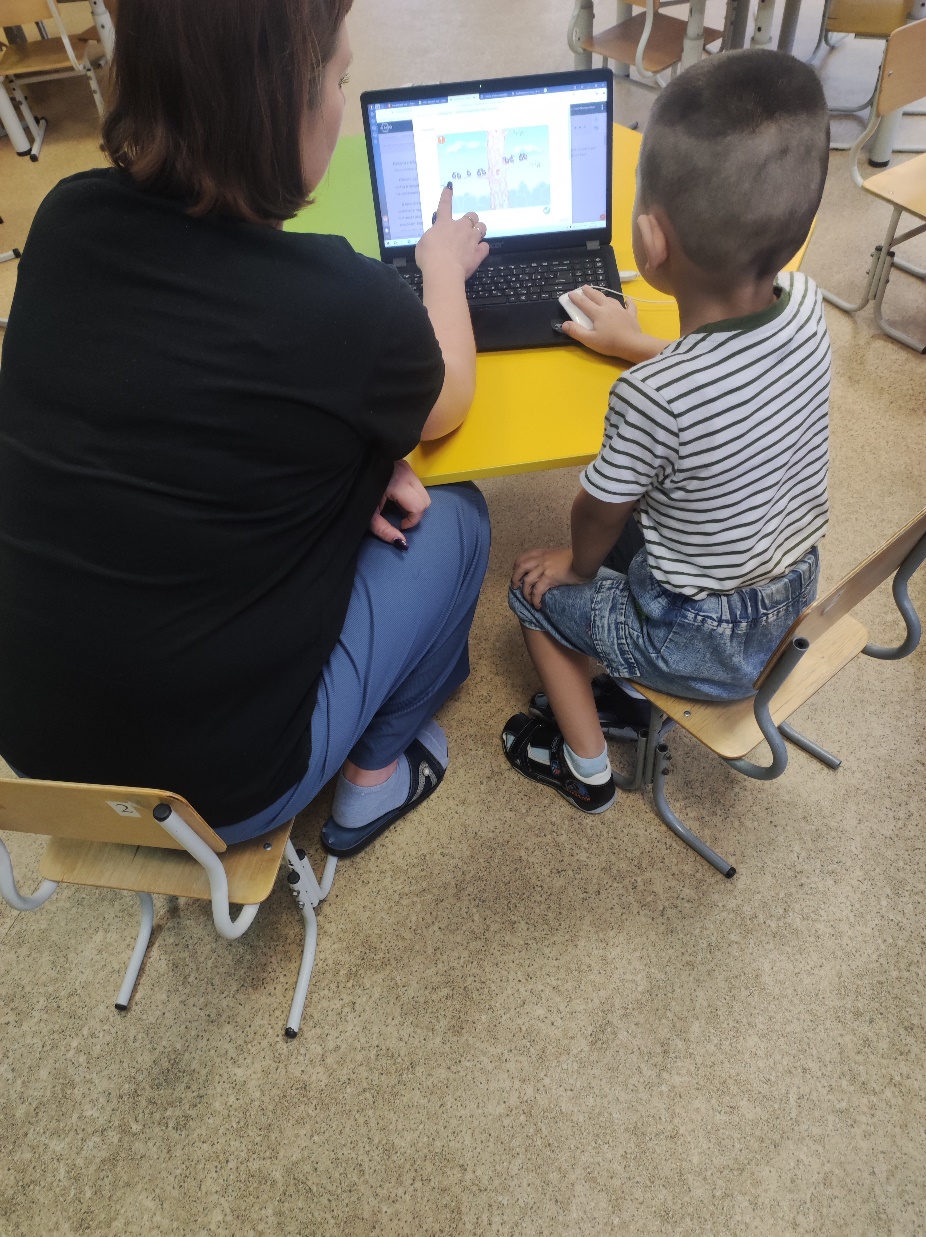 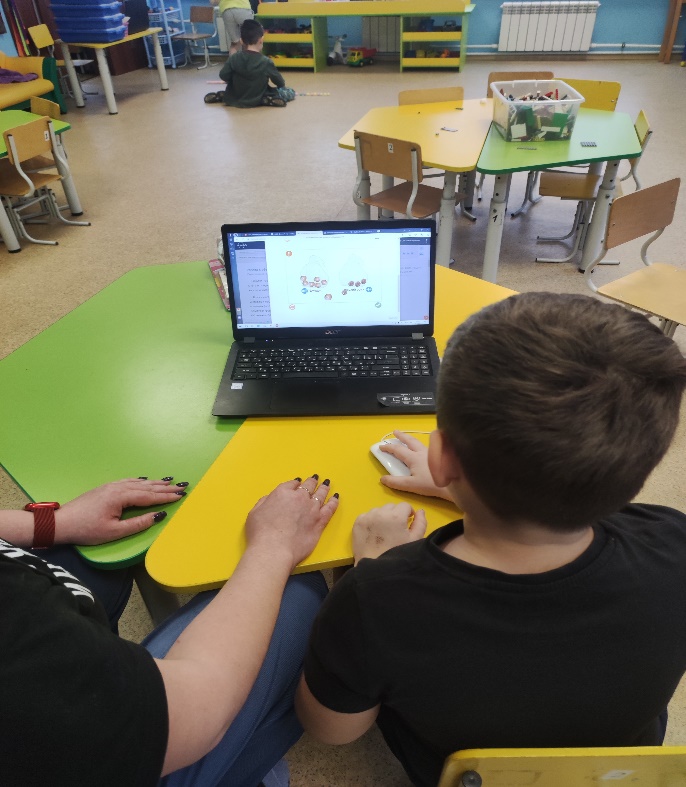 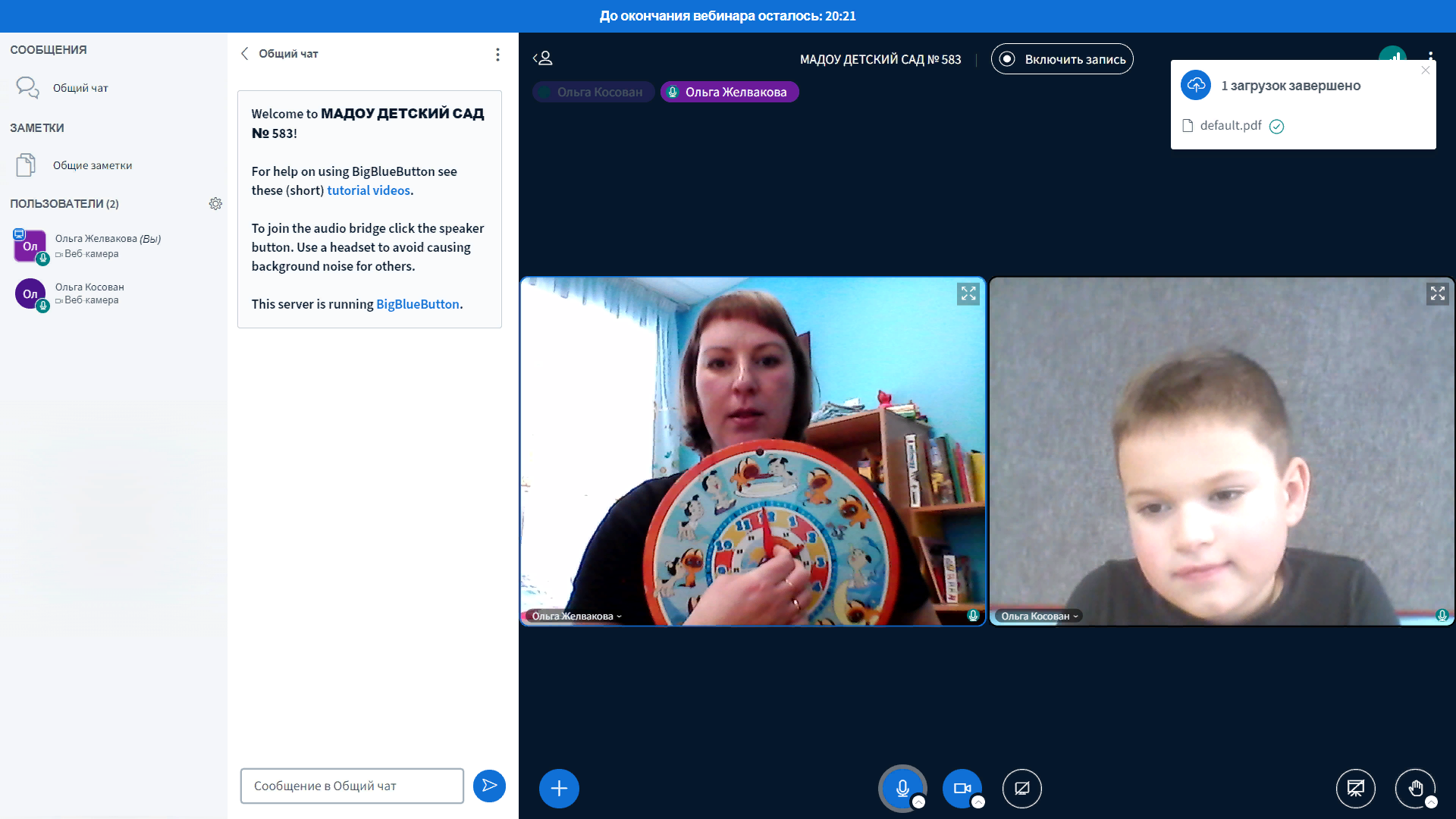 СПАСИБО ЗА ВНИМАНИЕ!